Metadata
Typical metadata requested about a pdf during the ETD submission process:
  









Most ETD submission processes do not collect metadata about the additional files you may submit (e.g., datasets, audio or video files, image files, GIS files, CAD files, software code, etc.). To help make sure that you and your readers will be able to understand what these additional files are and how they may be referenced, used, or built upon, you can develop a simple spreadsheet-based inventory of these items. This inventory should clearly identify how many additional files you are including, what they are, who created them, and what rights and licensing information they are governed by. Submit this inventory spreadsheet as part of your ETD package.
ETD metadata tips:
Your abstract needs a clear description and keywords relevant to your work.
Be careful with over-reliance on spell-check functions. For example, Microsoft Office does not spell-check capital letters, which can impact titles. 
Create keywords that are not in your title. This will increase the discoverability of your work.
Define any acronyms you use (repeat them in both letters and in natural language).
Proofread all of your metadata, including department name and advisor name, prior to submission.
Metadata describes and documents research, data, and publications. More simply, it is information that is created and stored alongside content (such as a thesis or dissertation) in order to help users find and understand that content. The quality of the metadata you provide 
is key to ensuring the future accessibility 
and usability of your work.


For every research file you create, you should also produce metadata describing:
Who created the content?
What is it?
When and Where was it created?
How and Why was it developed?

Why might you need metadata?
if your research produces images, audio, 
video, software, datasets, or other non-textcomponents, these may not be encom-
passed within the metadata collected during 
the submission process. In order to make 
sure these files are discoverable and usable 
in the future, you will need to actively create 
metadata and store it with the files.
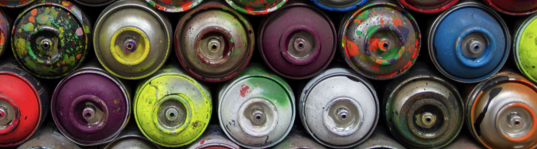 A file without metadata is like a can with no label - impossible to understand with-out opening it (and perhaps even then!)
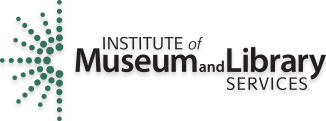 https://educopia.org/research/etdplus